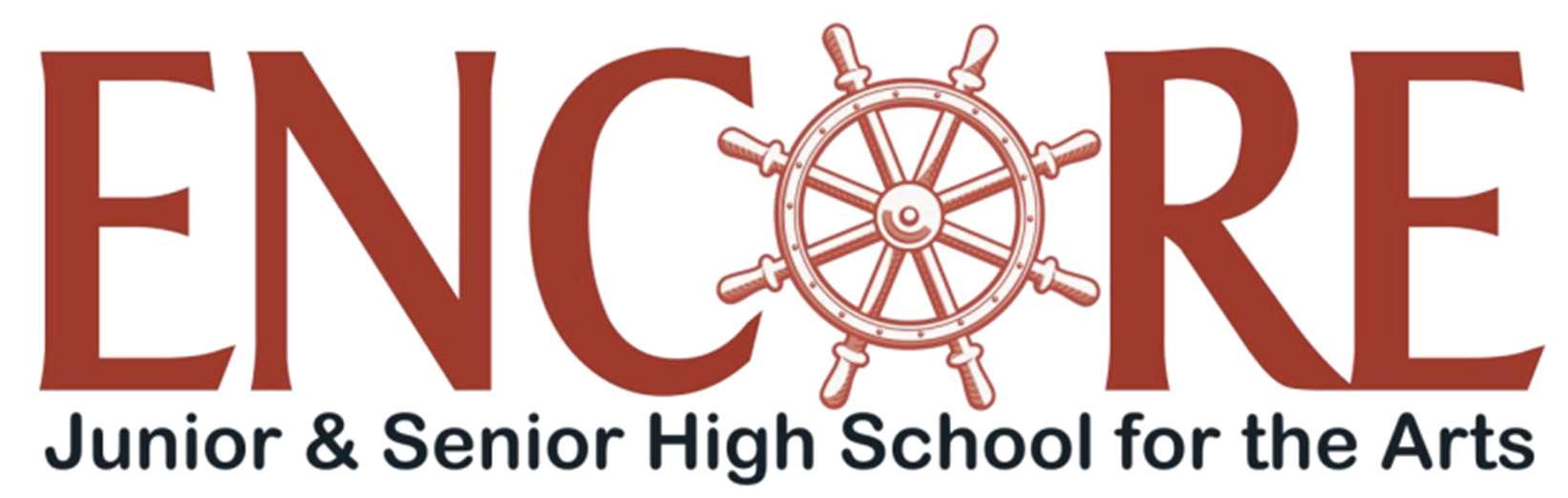 Subject: Draft 2024-25 Budget Overview
Date: June 10, 2024
Present by: ICON
Financial Reporting Requirements
Projected 2025-24 Revenues
Projected ADA is approximately 501 which is 91% of 550 enrollments. 
2024-25 Funded COLA is only 1.07%
Encore’s 73% revenue from LCFF revenues and enrollments and attendance rate is important.
Federal revenue consist of Title, Special Ed, and Nutrition program
Other State Revenues includes Special Ed, Nutrition, Facility cost reimbursement, Lottery, and AMIS.
No more one time fundings and ERC fund!
Projected 2024-25 Expenditures
There are a few portions might be changed due to eliminated one-time funds.
Transportation expenditure has not included in this budget. 
Book and Supplies is a little bit higher than prior year to make sure Encore supplies all as Pupil needs. 
Depreciation is not included in this budget since that is not operating expenditure.
Projected Net Income (Loss)
Based on projection, Encore projects $3,947 net income in 2024-25 school year
Enrollment and attendance rate will be the key factor of budget
This is the draft and will be provide the final draft to approve in next board meeting schedule on 17th in June.